La loi travail n’entrera pas 
dans l’entreprise !
23/11/2016
CGT– Loi travail
1
Une loi promulguée sans jamais avoir été votée !
A la conférence sociale d’octobre 2015, le gouvernement annonce la réforme du code du travail. Elle s’appuie sur 2 rapports : Combrexelle sur la place de la négociation collective dans le droit du travail publié en septembre 2015 et Badinter sur les grands principes  du code du travail en janvier 2016.
Sans aucune concertation, le projet de loi est rendu public en février 2016.

Il est adopté au conseil des ministres le 24 mars après un report déjà consécutif aux premières mobilisations des organisations syndicales et de jeunesse (CGT, FO, FSU, Solidaires, UNEF, UNL, Fidel)
14 journées nationales interprofessionnelles de mobilisation seront organisées entre le 9 mars et le 15 septembre 2016.Nombreuses luttes ont eu lieu dans les secteurs professionnelles  (transports, chimie, ports et docks, territoriaux, énergie…).
Cette loi aujourd’hui n’est pas celle prévue initialement par le gouvernement et voulue par le  Medef grâce à ces luttes.
Valls utilise par trois fois le 49-3, faute de majorité parlementaire malgré la procédure accélérée utilisées pour réduire les possibilités de débats au sein du parlement.Elle est promulguée le 8 aout 2016.Cette loi  reste plus que jamais minoritaire  auprès des salariés comme de l’ensemble des citoyens.134 décrets, 15 rapports, 4 ordonnances sont annoncés pour la rendre effective. La cgt a décidé qu’elle ne n’appliquera pas dans  les entreprises.
23/11/2016
CGT – Loi travail
2
Vous avez dit dialogue social ??

La loi travail s’inscrit dans une continuité de la dérèglementation du marché du travail
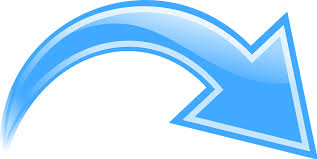 Un changement de nature de la négociation collective placé sous le dogme de la flexisécurité et du chantage à l’emploi
23/11/2016
CGT – Loi travail
3
Enjeux de la réforme
23/11/2016
CGT – Loi travail
4
Un bouleversement de la hiérarchie 
des normes qui brouille 
les repères collectifs de tous les salariés
23/11/2016
CGT – Loi travail
5
L’inversion de la hiérarchie des normes premier objectif de la loi :
Le fameux article 2 (devenu l’article 8 dans la version définitive) a cristallisé les débats car il porte la philosophie générale de la loi qui modifie le paradigme du droit français jusqu’ici placé sur le principe de faveur et la hiérarchie des normes.
Désormais, le droit du travail sera régi selon 3 principes :
L’ordre public défini par la loi
Le champ de la négociation collective
Les dispositions supplétives applicables en l’absence d’accord

L’accord d’entreprise prévaut, sauf dans 6 domaines pour lesquels il ne pourra y avoir de dérogation à l’accord de branche :
-Salaires minima-Classifications-Complémentaire santé et prévoyance-Pénibilité-Egalité femmes/hommes-Mutualisation des fonds de formation. 

Ces domaines ont été étendus grâce à la mobilisation en intégrant égalité H/F, pénibilité désormais du ressort de la branche. Celle-ci doit définir son ordre public conventionnel, c’est-à-dire les thèmes sur lesquels les accords d’entreprise ne doivent pas être inférieurs aux accords de branche (hors repos hebdomadaire et durée du travail).

Ces nouvelles règles s’appliquent dès le 1er janvier 2017 pour le temps de travail et les congés. Pour les autres sujets, une commission d’experts de refondation du code du travail est nommée et devra remettre ses travaux au Gouvernement dans un délai de 2 ans. Les organisations syndicales communiqueront un avis à travers le Haut Conseil au Dialogue social.
23/11/2016
CGT – Loi travail
6
Durée des accords :
A défaut de précision, durée de 5 ans.
Possibilité de prévoir une durée indéterminée
Révision des accords : Jusqu’à la fin du cycle électoral lors duquel la convention ou l’accord a été conclu, seuls les syndicats représentatifs signataires ou adhérents peuvent engager la procédure de révision.

Après cette période, tout syndicat représentatif dans le champ d’application de la convention ou l’accord peut le faire.
Préambule obligatoire fixant les objectifs et les contenus
Agir pour l’accord de méthode :
Les parties peuvent conclure un accord de méthode afin de définir les principales étapes du déroulement des négociations et prévoir des moyens supplémentaires (volumes d’heures, modalités de recours à l’expertise)
• Le non-respect de cet accord n’entraine la nullité de l’accord que si l’accord de méthode le prévoit ou si le principe de loyauté entre les parties n’a pas été respecté
La loi prévoit la publication des accords collectifs dans une base de données publique. Les parties signataires pourront acter qu’une partie du document ne soit pas publiée. Une partie signataire pourra également demander l’anonymisation du document
23/11/2016
CGT – Loi travail
7
Dénonciation et mise en cause des accords
Agir pour conserver les avantages individuels acquis
En l’absence de convention ou d’accord de remplacement conclu dans un délai à compter de l’expiration du préavis, seule la rémunération est maintenue. Les salariés ne conservent plus les avantages individuels acquis.
23/11/2016
CGT – Loi travail
8
Nouvelle articulation entre les accords conclus 
à différents niveaux



L’accord de groupe

Il peut déroger à l’accord de branche sans que celui-ci l’y autorise expressément comme auparavant. Lorsque l’accord le prévoit expressément, ses stipulations peuvent prévaloir sur celles ayant le même objet des conventions ou accords conclus antérieurement ou postérieurement dans les entreprises comprises dans son périmètre.

L’accord interentreprises

Lorsque l’accord le prévoit expressément, ses stipulations peuvent prévaloir sur celles ayant le même objet des conventions ou accords conclus antérieurement ou postérieurement dans les établissement compris dans son périmètre.

Si la loi fixe une nouvelle hiérarchie entre différents niveaux de négociation, elle ne précise pas si l’accord de groupe prime sur l’accord interentreprises
L’accord d’entreprise

Lorsque l’accord le prévoit expressément, ses dispositions peuvent prévaloir sur celles ayant le même objet des conventions ou accords conclus antérieurement ou postérieurement dans les entreprises ou établissements compris dans son périmètre.
23/11/2016
CGT – Loi travail
9
Au niveau de l’entreprise, l’accord majoritaire devient la règle
Le référendum peut être organisé par vote électronique
23/11/2016
CGT – Loi travail
10
Quelle place pour la branche professionnelle ?
Objectif du gouvernement : 200 branches
Démarche CGT

Pas de fusion sur de simples critères  mathématiques,
Fusion sur la base du maintien des garanties collectives et du mieux disant social,
Imposer une logique de filières ou d’activité en cohérence avec les métiers.
Le ministre du travail est habilité à fusionner
certaines branches, notamment lorsque la
branche couvre des
effectifs faibles, présente une activité
faible ou dont le champ
d’application est uniquement local ou
régional
La branche doit définir l’ordre public conventionnel, c’est à dire les thèmes sur lesquels les conventions et accords d’entreprises ne peuvent être moins favorables
Mise en place
obligatoire de
commissions
paritaires
permanentes de
négociation et
d’interprétation
23/11/2016
CGT – Loi travail
11
Un dumping social organisé 
à partir des accords dits « offensifs »
23/11/2016
CGT – Loi travail
12
Licenciement économique
Inscription dans le code du Travail de deux motifs déjà reconnus par la jurisprudence :
Une réorganisation de l’entreprise nécessaire à la sauvegarde de sa compétitivité
La cessation d’activité de l’entreprise (d’autres motifs pourront être ajoutés par de nouvelles jurisprudences)
Les deux premiers critères demeurent :
Difficultés économiques 
Mutations technologiques

Le périmètre d’appréciation des difficultés reste l’entreprise, peu importe, si dans le cadre d’un groupe, il y a des bénéfices dégagés.

Les critères définis par la loi ne sont plus constitutifs d’une difficulté économique structurelle. Cela va ouvrir des contentieux juridiques pour en déterminer la réalité.

Évolution d’au moins un indicateur économique (baisse des commandes ou du chiffre d’affaires, perte d’exploitation, dégradation de la trésorerie, etc).
Soit par tout autre élément de nature à justifier ces difficultés

Ces indicateurs sont modulés selon la taille de l’entreprise. C’est sur cette inégalité de traitement que la CGT prépare une action juridique (QPC) ; Pour rappel, le Conseil constitutionnel a censuré les dispositions de la loi Macron sur la disparité des indemnités prud’homales pour licenciement abusif
23/11/2016
CGT – Loi travail
13
La négociation d’un accord pour préserver ou développer l’emploi
Un préambule
obligatoire à peine
de nullité
Possibilité de bénéficier d’un expert mandaté par le ce
Transmission préalable aux
organisations syndicales des
informations nécessaires à
l’établissement d’un diagnostic
Partagé
Signature d’un accord
majoritaire, au niveau de
l’entreprise
Les accords de maintien dans l’emploi demeurent
mais les employeurs pourraient préférer intervenir
plus en amont, via ces accords offensifs.
Ces accords doivent préciser a minima :
- Les modalités selon lesquelles est prise en
compte la situation des salariés invoquant une atteinte disproportionnée à leur
vie personnelle et familiale ;
Les modalités d’information des salariés quant à leur application et leur suivi

+ 2 thèmes facultatifs
Accord à durée déterminée, à défaut de stipulation, cette durée
est de 5 ans.
Un bilan est effectué chaque année par les signataires
23/11/2016
CGT – Loi travail
14
Mise en oeuvre de ce nouvel accord et ses conséquences pour les salariés
Un accord qui s’impose aux contrats de travail

L’accord se substitue de plein droit aux clauses du contrat de travail, y compris en matière de rémunération et de durée du travail. Cependant, la rémunération mensuelle ne peut être diminuée. Un décret viendra définir la rémunération mensuelle garantie ;

Un nouveau motif spécifique de licenciement

Le salarié peut refuser la modification de son contrat mais encourt un licenciement reposant sur un motif spécifique. Il est soumis à la procédure de licenciement individuel pour motif économique ; cela n’ouvre pas de droit à la hauteur du Contrat de Sécurisation Professionnelle (CSP). L’accompagnement existe, mais a minima.

Aucune disposition n’est prévue pour les salariés en CDD
23/11/2016
CGT – Loi travail
15
Durée du travail et congés payés :
réécriture du code du travail 
et primauté donnée à l’accord d’entreprise
23/11/2016
CGT – Loi travail
16
Durée de travail
Les accords d’entreprise ou d’établissement peuvent désormais déroger aux accords de branche en matière de durée du travail, d’organisation du temps de travail et de congés.
Heures supplémentaires : l’accord d’entreprise/ établissement n’a donc plus à respecter le taux fixé par la branche. La majoration ne peut être inférieure à 10%. L’objectif est de pousser sur 25%.

Temps partiel : Primauté de l’accord d’entreprise sur l’accord de branche pour la mise en place d’horaires à temps partiel, pour porter la limite dans laquelle peuvent être accomplies des heures complémentaires jusqu’au tiers de la durée hebdomadaire concernant la répartition de la durée du travail.

Durée maximale hebdomadaire : 
La dérogation (46 H/12 semaines) possible à la durée maximale de 44 heures ne peut résulter que d’un accord d’entreprise, ou, à défaut, d’un accord de branche. 

Le dépassement de la durée quotidienne : 
jusqu’à 12 heures en cas d’accroissement d’activité ou « pour des motifs liés à l'organisation de l'entreprise » (au lieu des 10h légales). 

La dérogation à la durée minimale du repos quotidien, notamment pour assurer une continuité de service ou des périodes d'intervention fractionnées. 

 Modulation : Aménagement du temps de travail sur une période de 3 ans si prévu dans l’accord de branche. En cas d’accord d’entreprise, la durée de dérogation est limitée à 1 an.
23/11/2016
CGT – Loi travail
17
Congés, temps partiel, astreinte, équivalence, temps liés au travail
Les congés payés (CP) peuvent être pris dès l’embauche, la période de référence, les règle de fractionnement sont définis par accord d’entreprise. 
La définition des congés spéciaux est d’ordre public mais leur durée peut être négociée (et diminuée) par accord d’entreprise 

Travail à temps partiel : cadre défini par le code du travail : d’ordre public 
Primauté de l’accord d’entreprise (ou d’établissement) pour la répartition des horaires de travail, les heures complémentaires (jusqu’au 1/3 des heures contractuelles), le délai de prévenance pour les modifications jusqu’à 3 jours ouvrés (contre 7 jours ouvrés du cadre légal) 
L’accord de branche étendu est nécessaire pour fixer la durée minimales hebdomadaire si inférieure à 24h/semaine, le taux de majoration des heures complémentaires (au moins 10%), augmenter temporairement la durée du travail par avenant au contrat de travail 

Mise en place des astreintes : 
Nouvelle définition légale de l’astreinte qui n’impose plus au salarié de se trouver à proximité du lieu de travail, mais doit seulement «ne pas se trouver sur son lieu de travail» (cf. moyens modernes de communication). L’accord peut désormais fixer les modalités d’information et les délais de prévenance. A défaut d’accord : 15 jours ou 1 jour franc en cas de circonstances exceptionnelles 

Régime d’équivalence : 
Nouvelle définition : «mode spécifique de détermination du temps de travail effectif et de sa rémunération pour des professions et des emplois déterminés comportant des périodes d'inaction.» Par exception : mise en place par accord de branche étendu ou par décret (pas par accord d’entreprise) 

Autour du temps de travail :
 L’accord d’entreprise prime pour la rémunération des temps de restauration et de pause. Les contreparties aux temps d’habillage/de  déshabillage. Les contreparties lorsque le temps de déplacement professionnel excède le temps habituel de trajet la mise en place de contrats de travail intermittents
23/11/2016
CGT – Loi travail
18
Forfait en jours
Un accord d’entreprise ou, à défaut un accord de branche, reste nécessaire pour mettre en place le régime du forfait jour. Le contenu de cet accord doit désormais préciser :

La période de référence du forfait ( l’année civile ou une autre période de 12 mois)
Les conditions de prise en compte, pour la rémunération des salariés, des absences ainsi que des arrivées et des départs en cours de période

Ces nouvelles clauses ne s’imposent pas aux accords conclus avant la publication de la loi. Dans le cadre de négociations ouvertes, il faut agir pour :
Obtenir certaines garanties en matière de santé au travail, à savoir la détermination des modalités :
d’encadrement du droit à la déconnection
Des conditions d’évaluation de la charge de travail du salarié

A ce titre, le salarié et l’employeur échangent périodiquement sur la charge de travail, l’articulation activité professionnelle/vie personnelle, sur la rémunération et sur l’organisation du travail dans l’entreprise.
23/11/2016
CGT – Loi travail
19
Négociation (d’entreprise, ou à défaut de branche) des conditions de mise en oeuvre :
- Durée
- Nombre de renouvellements
- Conditions d’ancienneté
- Délais de prévenance
Ordre public :
Le droit au congé
Des droits nouveaux acquis par la lutte !

Des nouvelles autorisations d’absence : annonce de la survenue d’un handicap chez un enfant, décès du concubin ;
Augmentation des jours d’absences pour décès d’un membre de sa famille ;
Protection à l’issue du congé maternité qui passe de 4 à 10 semaines (interdiction de licenciement).
23/11/2016
CGT – Loi travail
20
Les régressions en matière de médecine du travail
23/11/2016
CGT – Loi travail
21
Une médecine d’aptitude en lieu et place de la prévention des risques
Suppression de la visite médicale d’embauche : celle-ci est remplacée par une simple visite d’information qui pourra être effectuée par un membre de l’équipe pluridisciplinaire. Elle est seulement conservée pour les salariés sur des postes à risques.

Suppression de la visite médicale tous les deux ans. La périodicité du suivi se fera en fonction des conditions de travail, de l’état de santé, de l’âge et des risques professionnels auxquels est confronté le salarié. Ce suivi pourra également être effectué par un membre de l’équipe pluridisciplinaire (c’est-à-dire pas forcément par un médecin).

ATTENTION AU RISQUE DE DELIVRANCE D’UN PERMIS DE TRAVAILLER !

Suppression de la visite médicale tous les 6 mois pour les travailleurs de nuit. Périodicité fixée par le médecin du travail.
La loi garantit désormais aux salariés temporaires et en CDD un suivi individuel d’une périodicité équivalente à celle du suivi des salariés en CDI. Possibilité pour le salarié qui anticipe un risque d’inaptitude de solliciter une visite médicale dans l’objectif d’engager une démarche de maintien de l’emploi.

Un suivi individuel adapté pour le travailleur qui déclare lors de la visite d’information et de prévention être considéré comme travailleur handicapé.
23/11/2016
CGT – Loi travail
22
Inaptitude : mode d’emploi
23/11/2016
CGT – Loi travail
23
IRP / Syndicat
23/11/2016
CGT – Loi travail
24
Rappel : la loi Rebsamen a profondément remanié les IRP. La loi travail ne fait  que compléter
Comité d’entreprise

L’ordre de consultation du CCE et des comités d’établissements peut désormais être fixé par accord. Un accord peut fixer la répartition de la contribution des ASC au prorata des effectifs, de la masse salariale ou des deux critères en présence de plusieurs établissements.

CHSCT

Possibilité de fixer par accord : 
l’ordre des consultations entre les CHSCT et l’ICCHSCT, 
Les délais dans lesquels les CHSCT et l’ICCHSCT rendent leur avis,
L’avis de l’ICCHSCT peut donc précéder les avis des CHSCT en cas d’accord, 
La jurisprudence retenait que le coût de l’expertise CHSCT était pris en charge par l’employeur, même lorsqu’il avait obtenu a posteriori l’annulation par le juge de la délibération décidant de l’expertise (jugements souvent très postérieurs à la réalisation de l’expertise). 

La loi El Khomri précise que l’employeur qui entend contester la nécessité de l’expertise, la désignation de l’expert, le coût prévisionnel, l’étendue ou le délai de l’expertise doit saisir le juge judiciaire dans un délai de 15 jours à compter de la délibération. La saisine suspend l’exécution de la décision du CHSCT et les délais de consultation. Le juge statue en référé en premier et dernier ressort (pas d’appel possible) dans les 10 jours. L’employeur peut contester le coût final dans les 15 jours à compter de la date à laquelle il a été informé de ce coût (facture) : aucun délai n’est imposé au juge pour sa décision.  Si le juge annule définitivement la décision du CHSCT (ou ICCHSCT) de recourir à une expertise, les sommes éventuellement perçues par l’expert doivent être remboursées à l’employeur. A tout moment, le CE peut décider de prendre en charge les frais de l’expertise du CHSCT dans le cadre de son budget de fonctionnement (même si elle est judiciairement annulée).
23/11/2016
CGT – Loi travail
25
Les représentants du personnel
23/11/2016
CGT – Loi travail
26
Augmentation des heures de délégation syndicale

De 15 à 18 heures par mois dans les entreprises ou établissements de 151 à 499 salariés
De 20 à 24 heures par mois dans les entreprises ou établissements d’au moins 500 salariés.
De 20 à 24 heures pour les délégués syndicaux centraux De 10 à 12 heures par mois dans les entreprises ou établissements de 50 à 150 salariés ».

Formation syndicale

Le CE peut désormais financer la formation des DP/DS. Attention aux formations conjointes (patrons/salariés) qui visent à professionnaliser et institutionnaliser un dialogue social d’accompagnement. Le syndicat doit rester maître de la formation de ses militants.

S’ajoute l’augmentation du crédit d’heure pour la section syndicale pour les négociations obligatoires qui passe de :

10 à 12h par an dans les entreprises d’au moins 500 salariés
15 à 18h par an dans les entreprises d’au moins 1 000 salariés.

Accès au réseau d’entreprise pour diffuser des informations syndicales :
un accord d’entreprise pourra définir les conditions et modalités de diffusion des informations syndicales au moyen des outils numériques disponibles dans l’entreprise. A défaut, possibilité de mettre à disposition les publications et tracts sur un site syndical accessible à partir de l’intranet (à compter du 1er janvier 2017). Des chartes existent dans la fonction publique qui peuvent servir de base aux négociations.
23/11/2016
CGT – Loi travail
27
Fusion des instances (300 salariés et +)
Fusion par accord d’entreprise majoritaire (voir plus loin les nouvelles conditions de validité des accords collectifs depuis la loi Rebsamen) prévoyant le regroupement des DP, du CE et du CHSCT ou de deux de ces institutions représentatives au sein d’une instance. 

Instance exerçant l’ensemble des attributions des institutions regroupées dotée de la personnalité civile, gérant son patrimoine. 

Sa mise en place a lieu lors de la constitution ou du renouvellement de l’une des 3 IRP. L’accord doit prévoir la prorogation ou la réduction de la durée du mandat des membres des institutions faisant l’objet du regroupement. 

Possibilité de mise en place au niveau d’un ou de plusieurs établissements distincts le cas échéant et en l’absence d’accord au niveau de l’entreprise, possibilité de conclure l’accord au niveau de l’établissement. 

En cas d’UES d’au moins 300 salariés, accord possible au niveau d’une ou plusieurs entreprises ou au niveau de l’UES.
23/11/2016
CGT – Loi travail
28
Fusion des instances (300 salariés et +)
L’accord fixera les modalités : 

Le nombre de représentants élus et le nombre minimal de réunions (mini : une réunion / 2 mois); 
Les modalités de rédaction et de communication de l’ordre du jour; 
Le rôle respectif des suppléants et des titulaires; 
Le nombre d’heures de délégation au moins égal à un seuil fixé par décret en Conseil d’État en fonction des effectifs de l’entreprise ou de l’établissement et des compétences de l’instance ;
Le nombre de jours de formation qui ne peut être inférieur à un seuil fixé par décret en Conseil d’État.
 
Lorsque l’instance inclut le CHSCT : 

La composition et le fonctionnement d’une commission d’hygiène, de sécurité et des conditions de travail, et le nombre minimal de réunions consacrées à ses attributions (4 au minimum) ;
La possibilité de mise en place des commissions du CE (formation, économique, égalité professionnelle, logement), et l’obligation de mise en place de la commission des marchés lorsque les critères en sont remplis. 

Complément Loi El Khomri : 
Cet accord majoritaire peut déterminer le nombre et le périmètre du ou des établissements distincts pour l’élection de la ou des instances regroupées conformément à cet accord (art. L. 2392-4 nouveau).
23/11/2016
CGT – Loi travail
29
La loi travail, c’est aussi …
23/11/2016
CGT – Loi travail
30
La mise en oeuvre du CPA (compte personnel d’activité) au 1er janvier 2017 comprenant :

Le compte personnel de formation (CPF) dont la liste des formations éligibles est allongée (actions permettant de réaliser un bilan de compétences, créateurs d’entreprise, etc),
Le compte personnel de prévention de la pénibilité (C3P),
Le compte d’engagement citoyen (CEC) qui recensera les activités bénévoles ou de volontariat en vue d’acquérir des jours de congés pour l’exercice de ces activités ou des heures inscrites sur le .CPF

Définition du travail saisonnier : « dont les tâches sont appelées à se répéter chaque année selon une périodicité à peu près fixe, en fonction du rythme des saisons ou des modes de vie collectifs ou emplois ». Il est également prévu dans les 6 mois suivant la promulgation de la loi, que les branches ayant le plus recours au CDD saisonniers engagent des négociations afin de définir les modalités de reconduction de ces CDD et de prise en compte de l’ancienneté.

Le bulletin de paie est dématérialisé sauf si le salarié s’y oppose.

Des nouvelles règles de preuves en matière de harcèlement. Le régime est désormais le même que pour la discrimination; 
Définition d’une série de délits afin de sanctionner le recours abusifs ou irréguliers au portage salarial.
23/11/2016
CGT – Loi travail
31
Possibilité d’inscrire dans le règlement intérieur de l’entreprise, une clause relative au principe de neutralité, c’est-à-dire une restriction de la manifestation de leurs convictions
L’article 2 de loi Travail dit « El Khomri » a introduit dans le code du travail un nouvel article L1321-2-1  sur la neutralité. 

Attention, il faut être vigilant pour empêcher l’introduction du principe de neutralité dans le règlement intérieur de l’entreprise. Cet article touche toutes les manifestations éventuelles de convictions des salariés et constitue une restriction inacceptable des libertés.

Rappel : l’Observatoire de la laïcité et le CNCDH (Conseil National des Droits de l’Homme) n’y sont pas favorables. 
En matière de laïcité, il y a  un guide de gestion du fait religieux dans les entreprises qui nous parait de nature à répondre aux interrogations. Il est téléchargeable : 

http://www.gouvernement.fr/sites/default/files/contenu/piece-jointe/2014/07/guide_gestion_du_fait_religieux_dans_lentreprise_privee.pdf
23/11/2016
CGT – Loi travail
32
Lutte contre le détachement illégal
Les salariés détachés sont une composante à part entière du salariat :
 228 600 en 2014 : un nombre sous estimé.

La multiplication des contrôles, les amendes, la contribution forfaitaire payée par l’entreprise qui détache ne sont pas des solutions efficaces.

La CGT propose de permettre aux syndicats et aux représentants du personnel de l’entreprise donneuse d’ordre de mieux défendre les salariés détachés :

information du CE sur les bases de celles communiquées en matière d’apprentis, concernant les contrats de travail, 
intervention des élus du CHSCT du donneur d’ordre auprès des salariés sous-traitants, 
appel à l’expertise pour vérifier de la compatibilité entre les clauses du contrat commercial et les garanties du code du travail pour les salariés.
23/11/2016
CGT – Loi travail
33